LVPEI Impact
 2021-2022
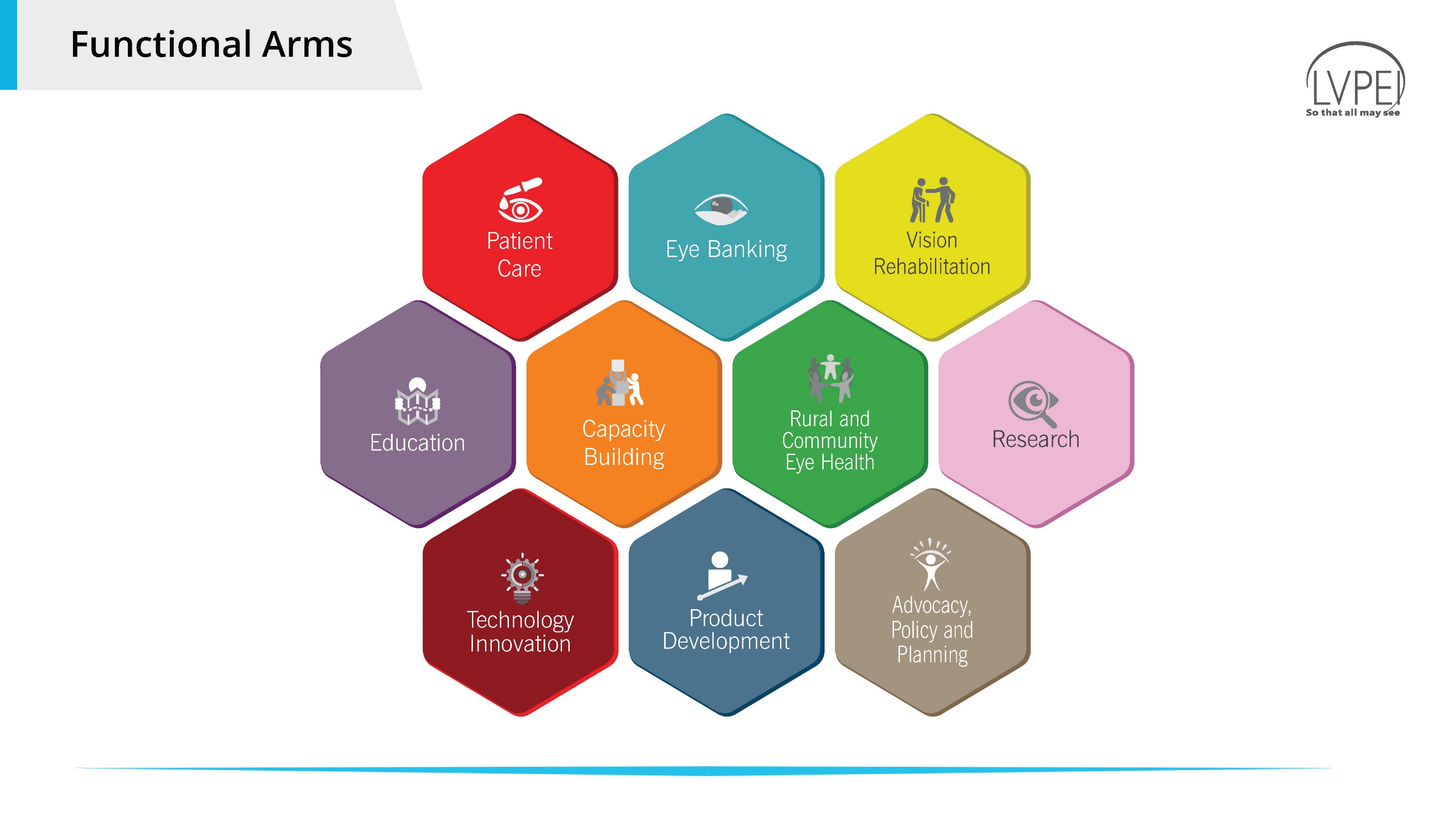 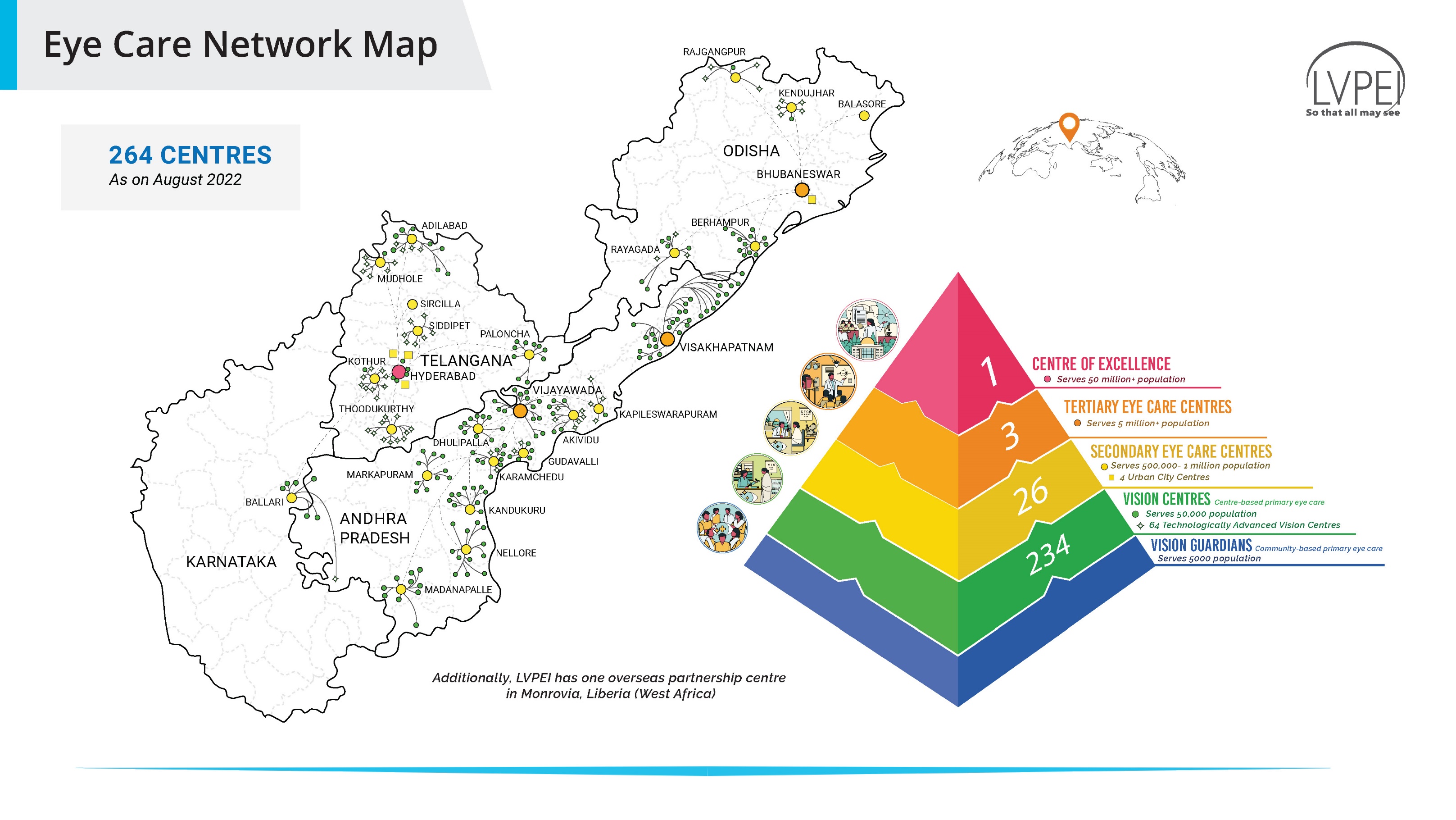 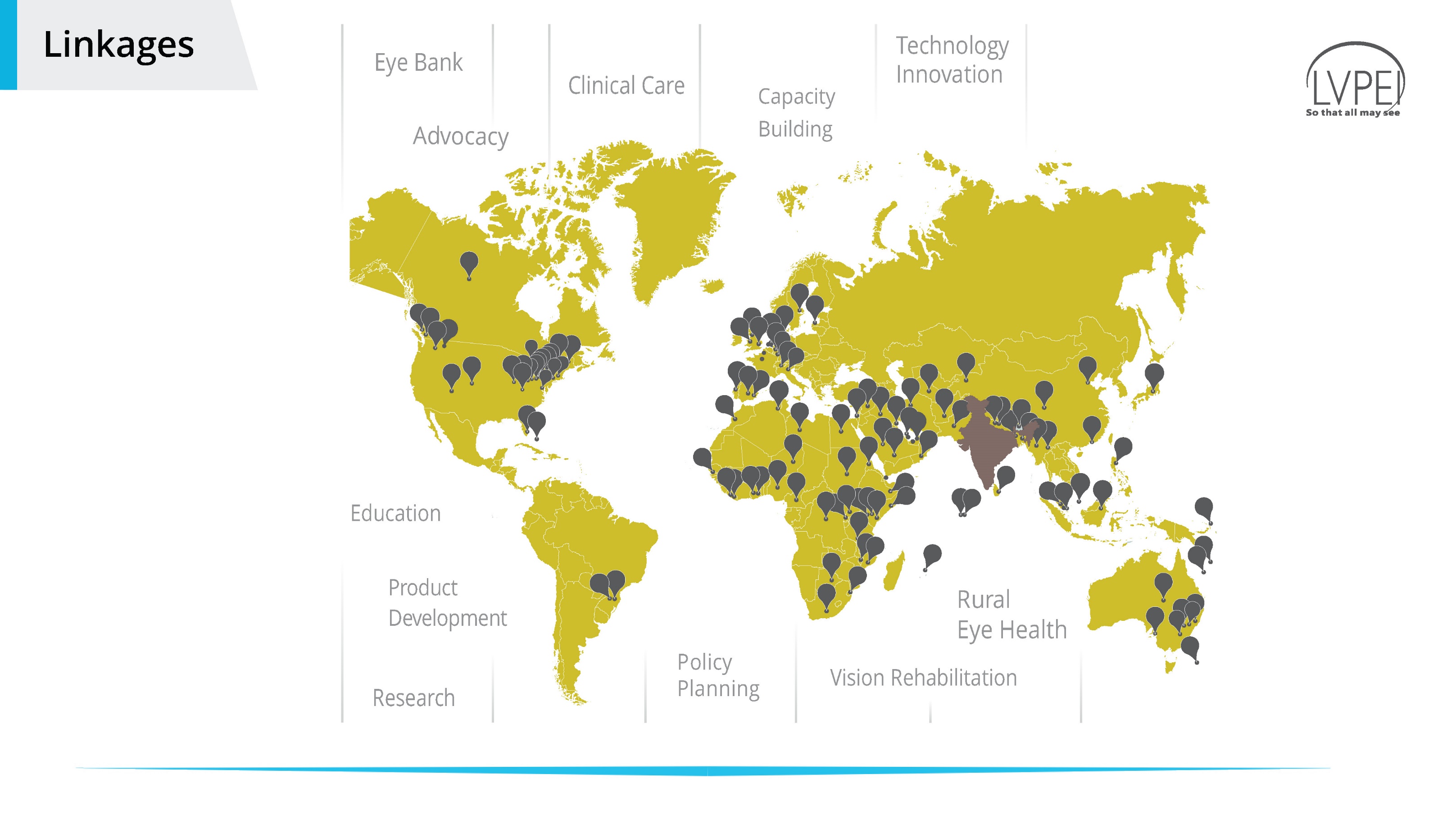 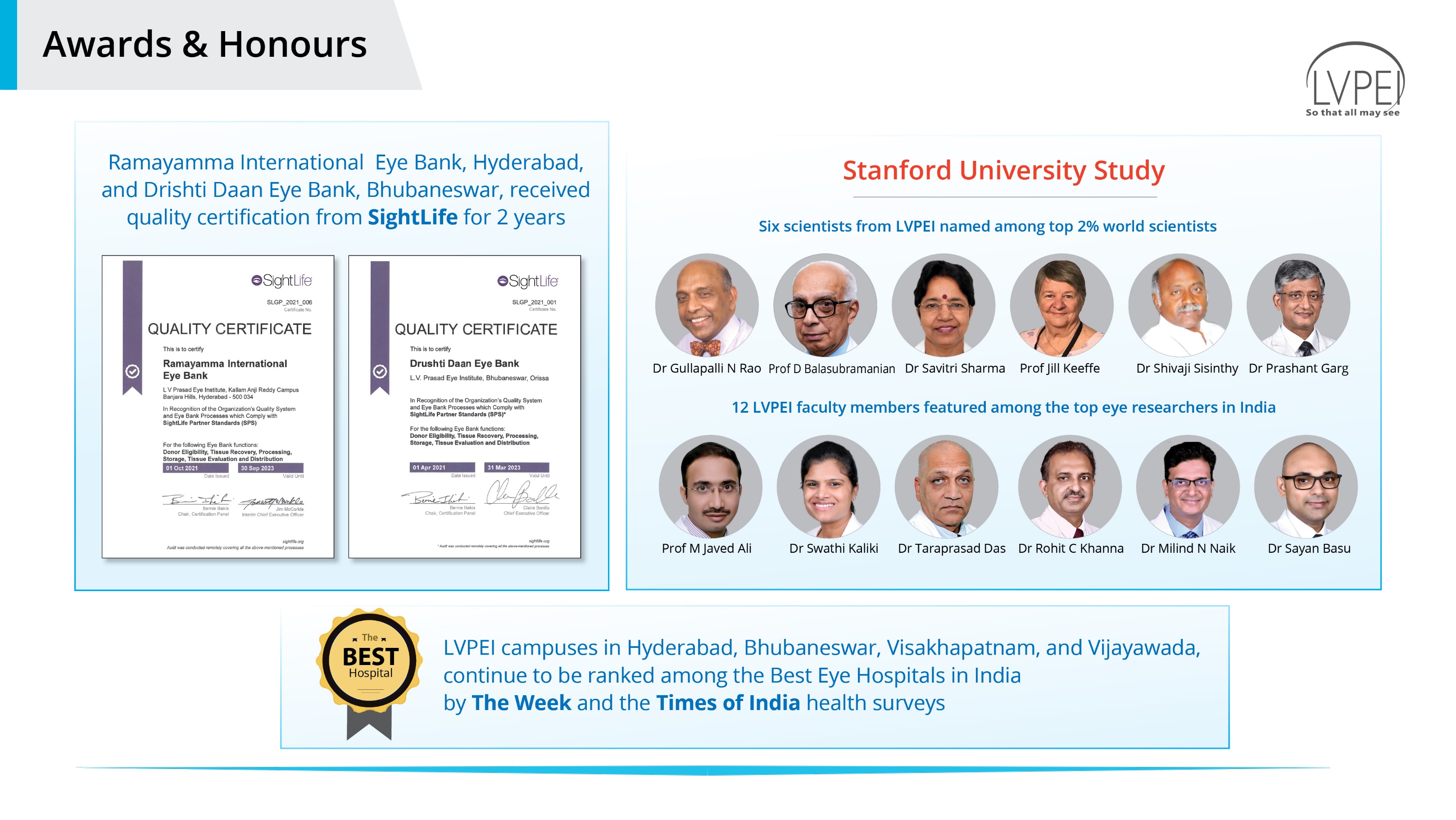 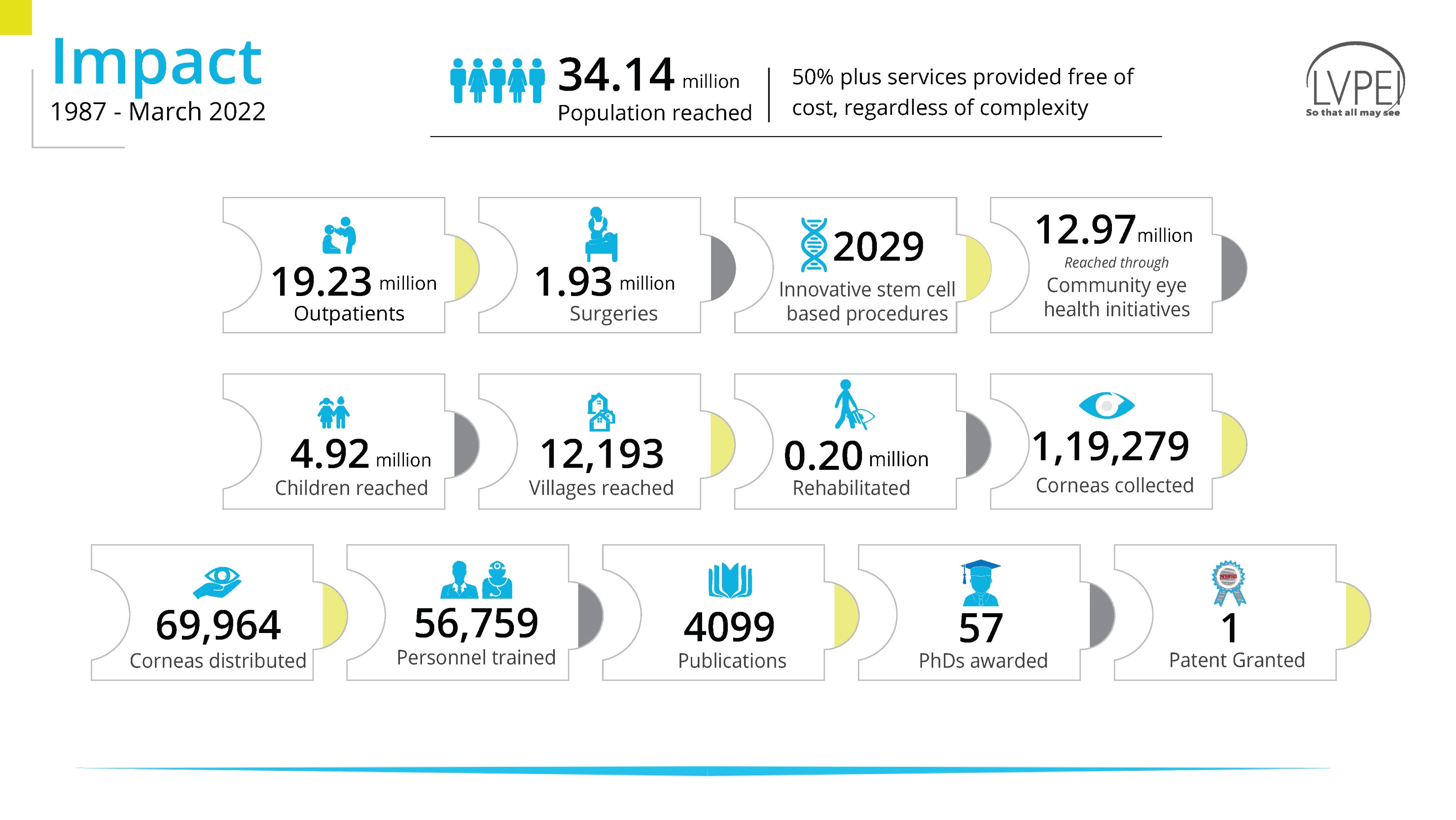 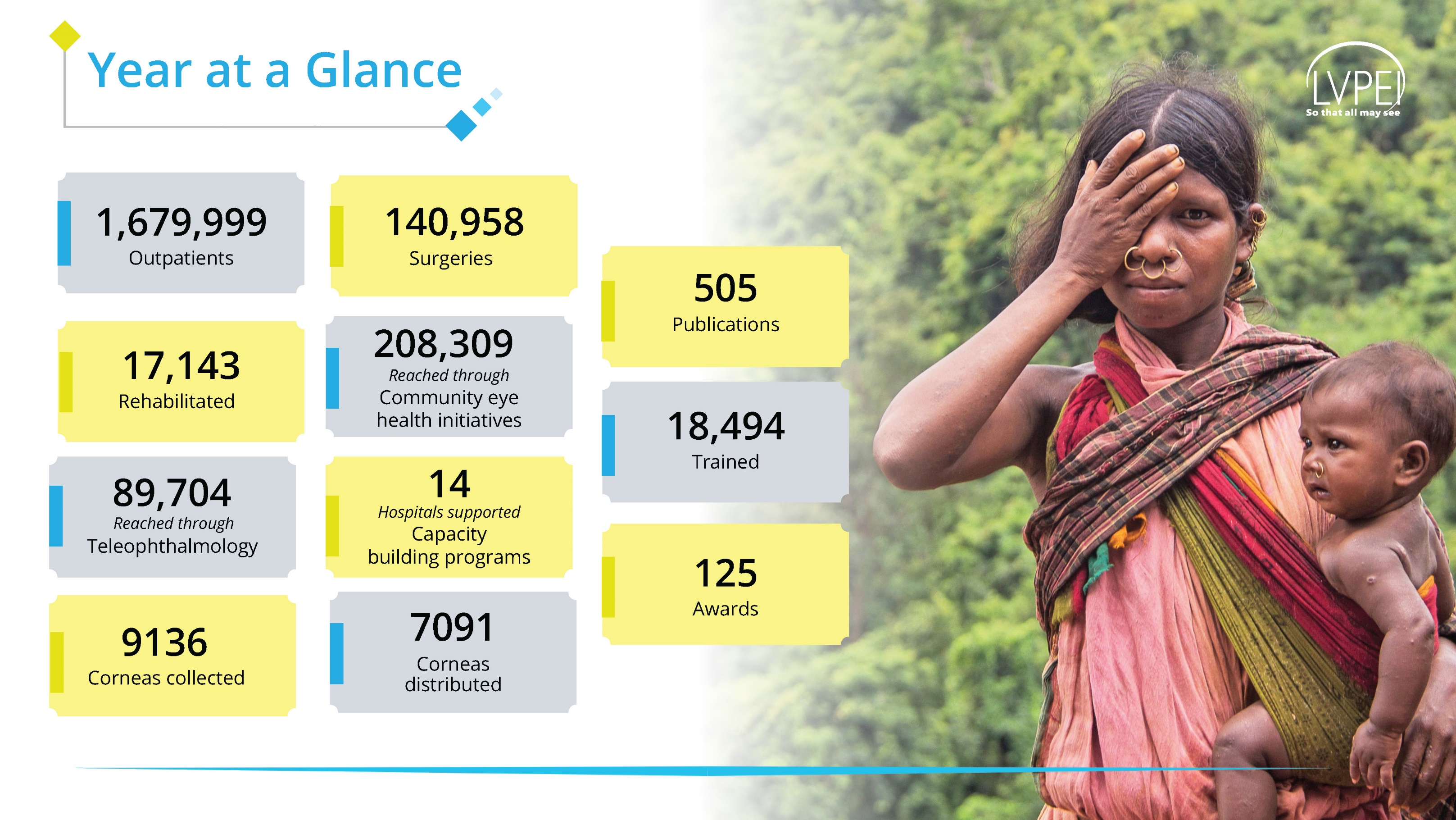 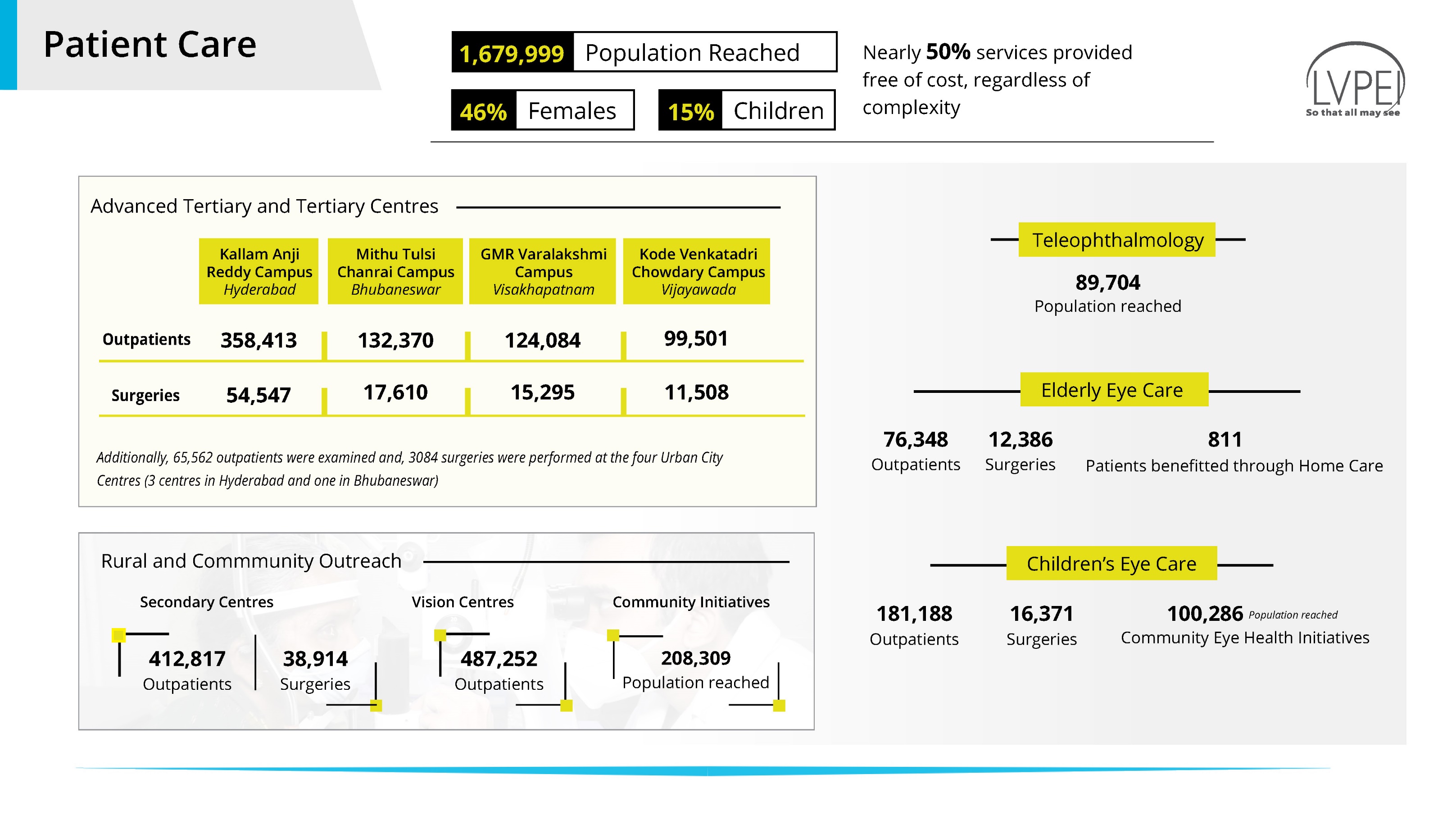 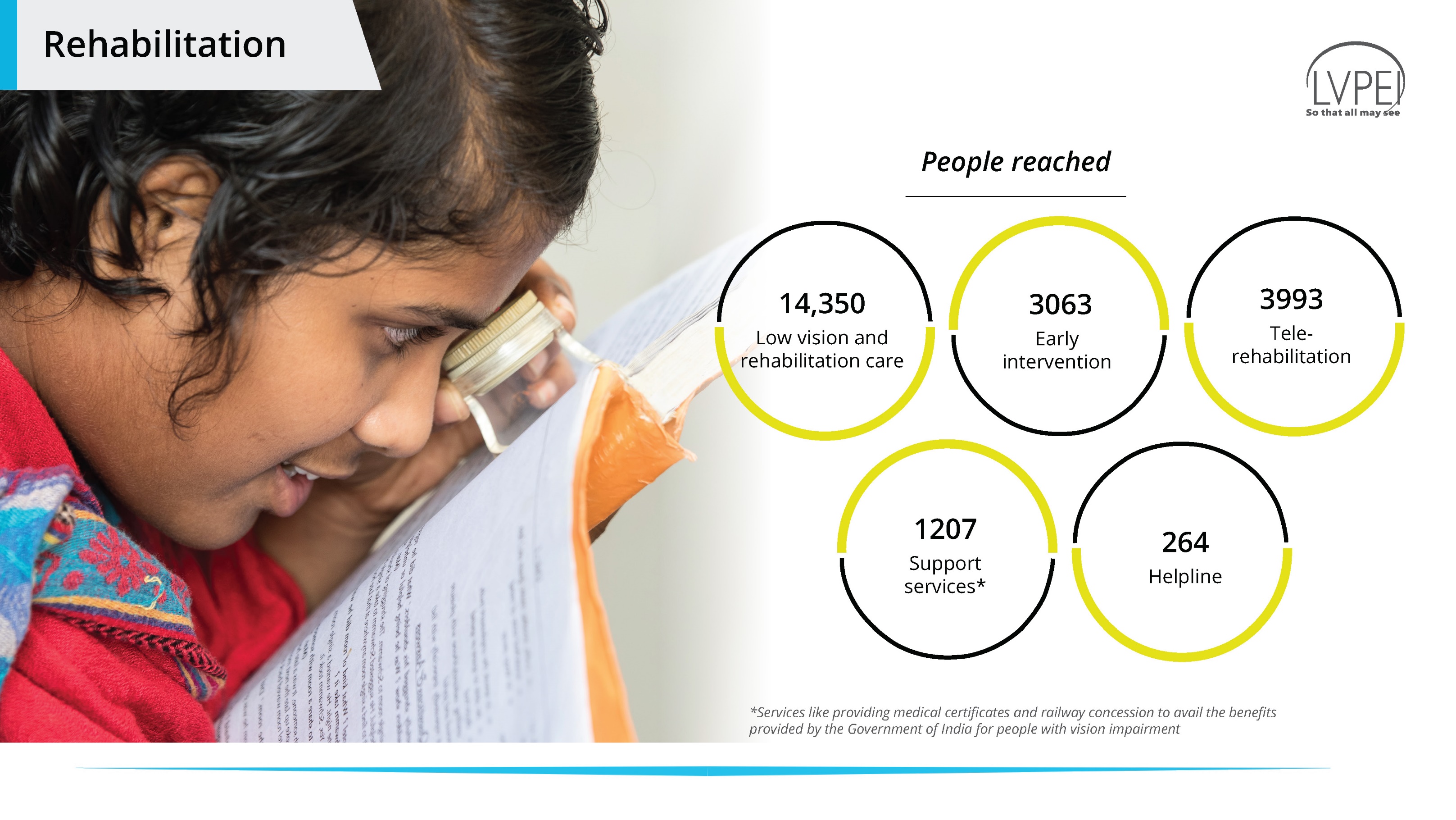 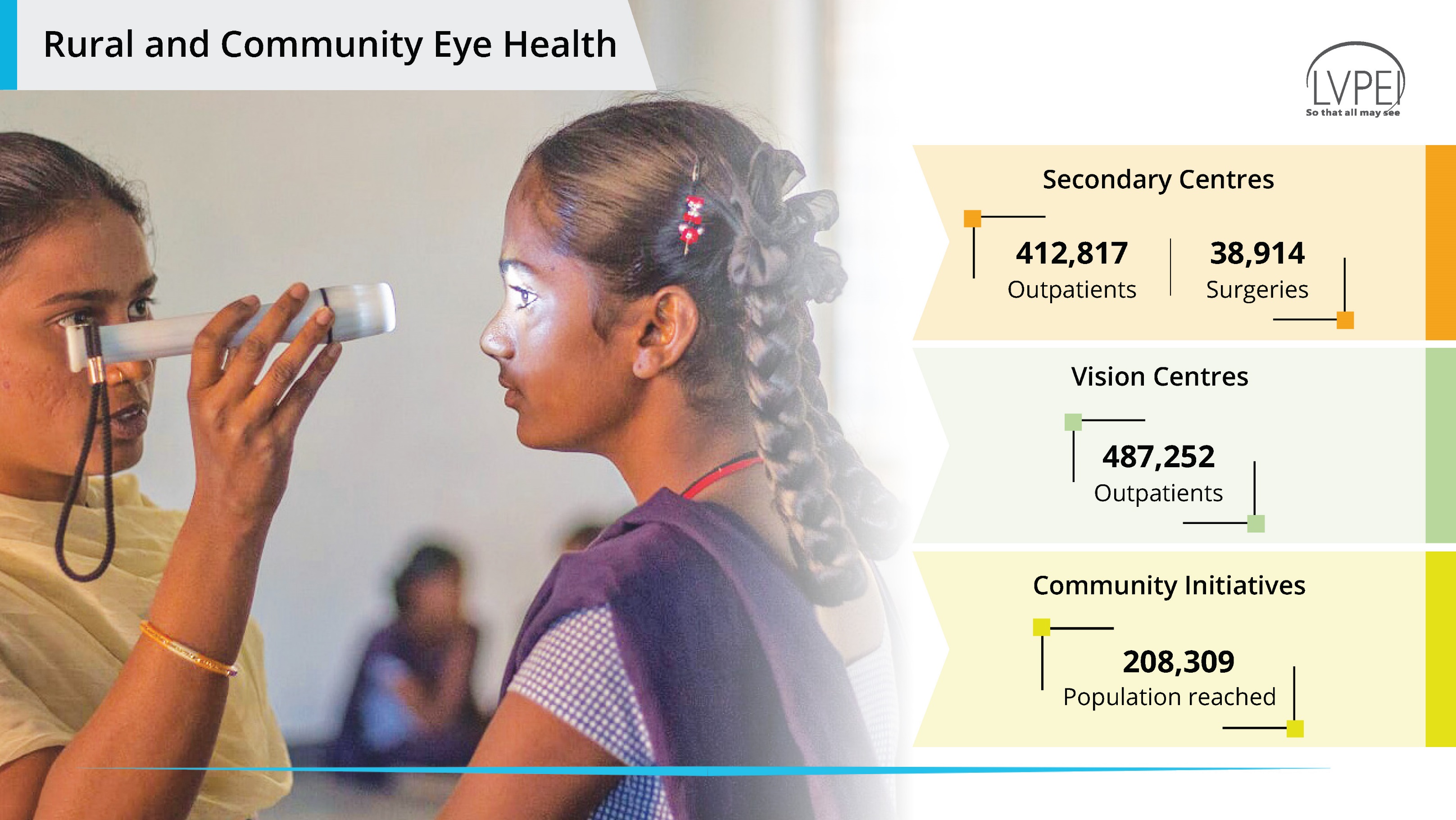 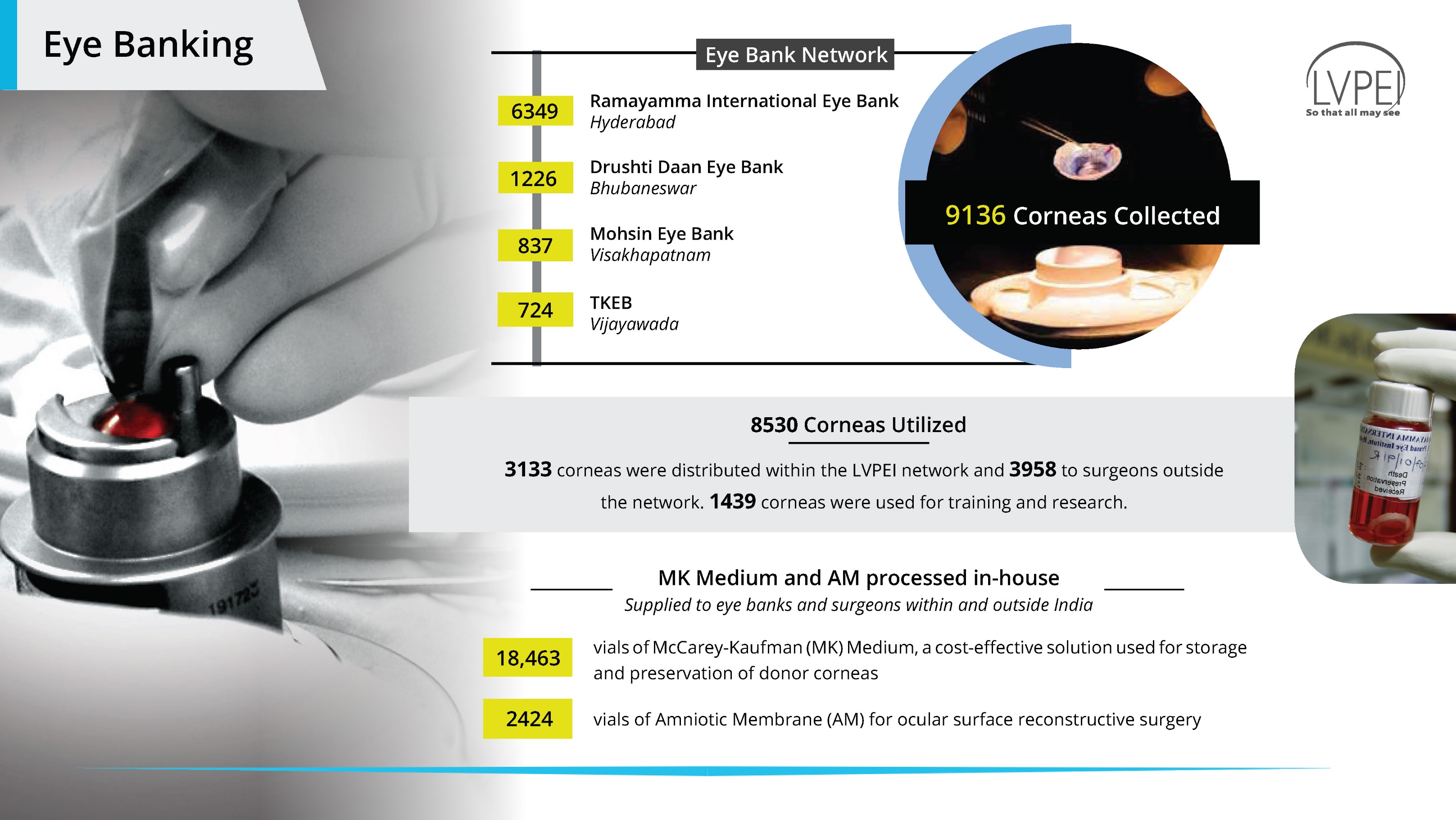 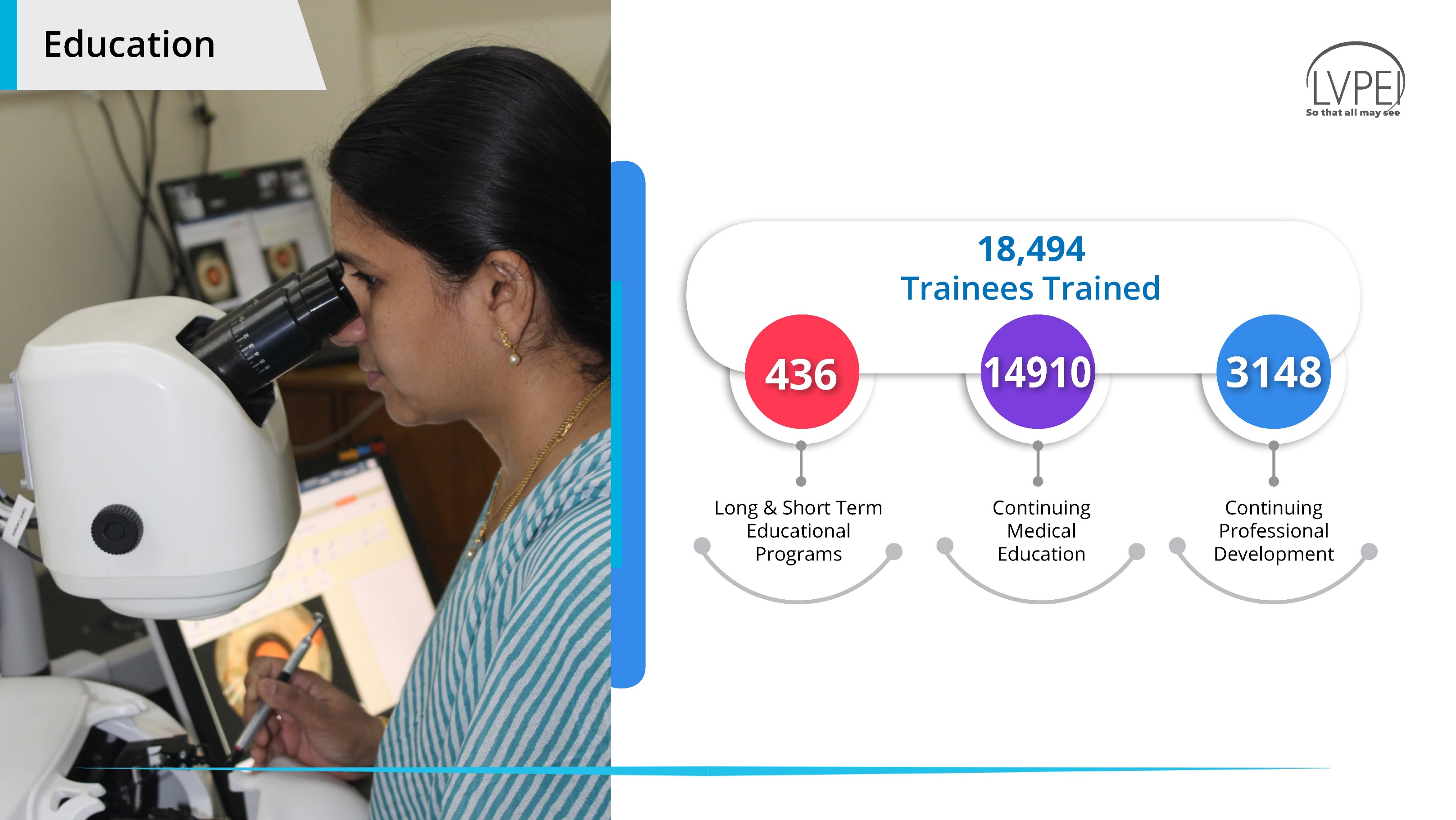 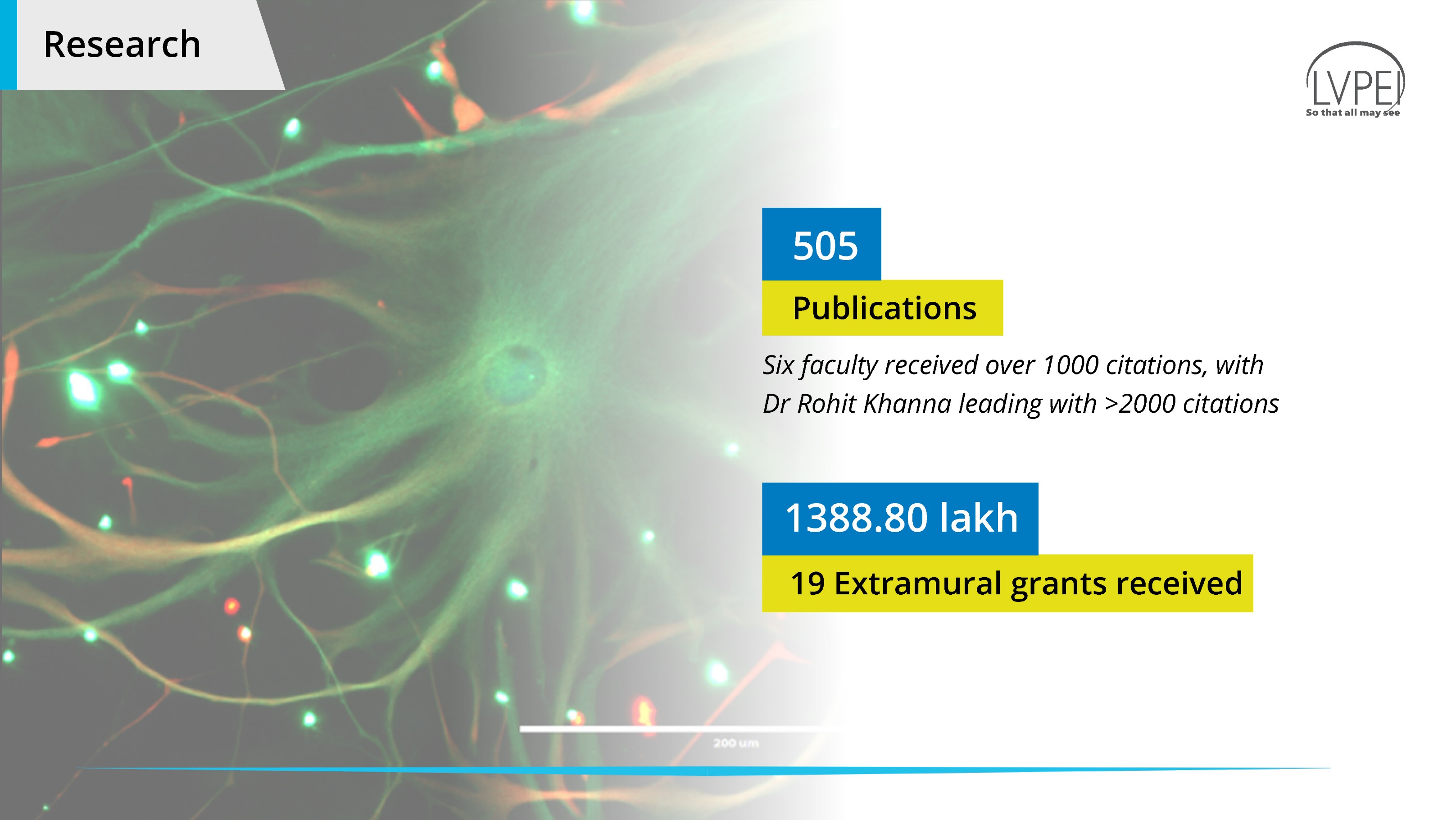 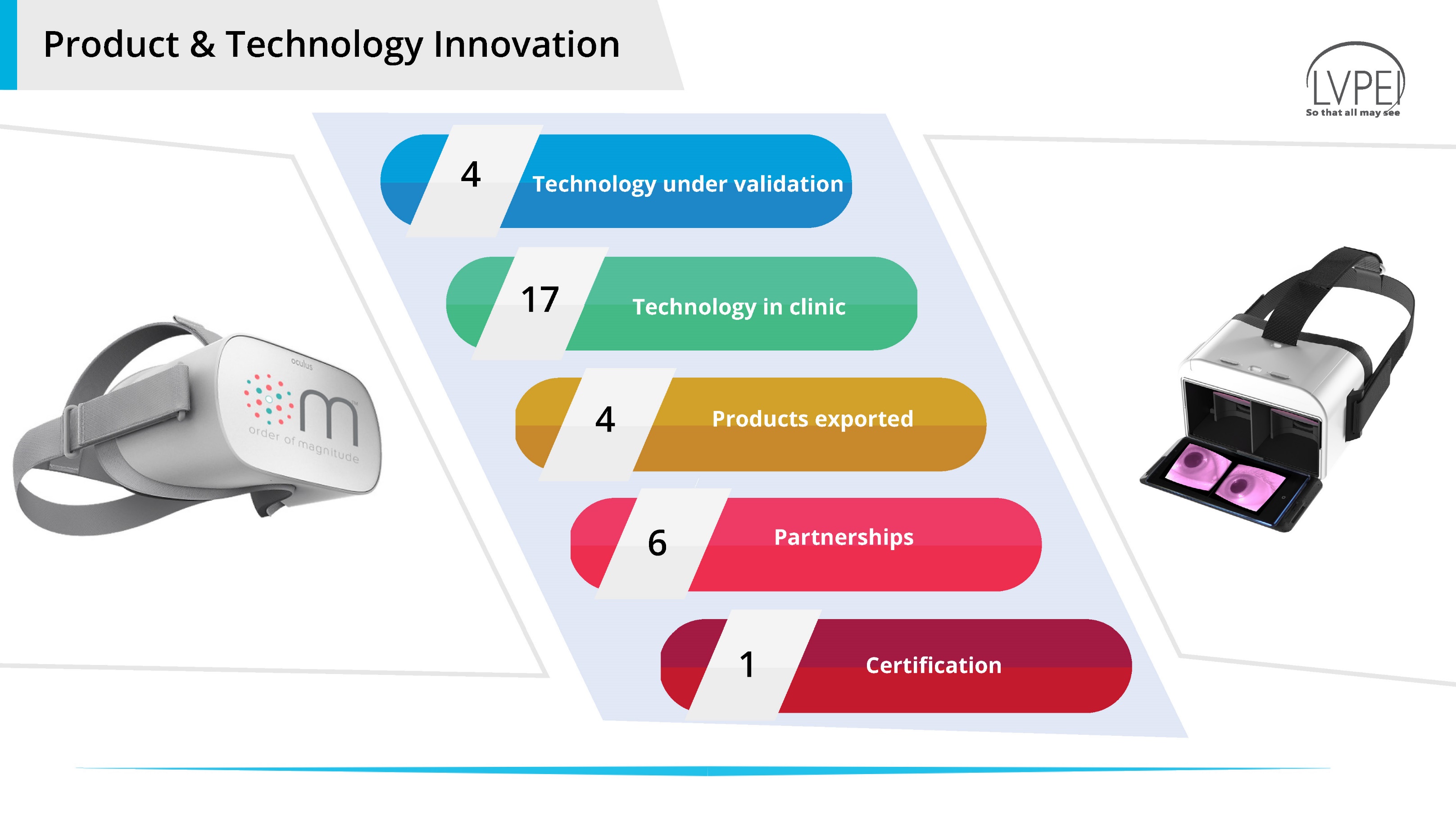 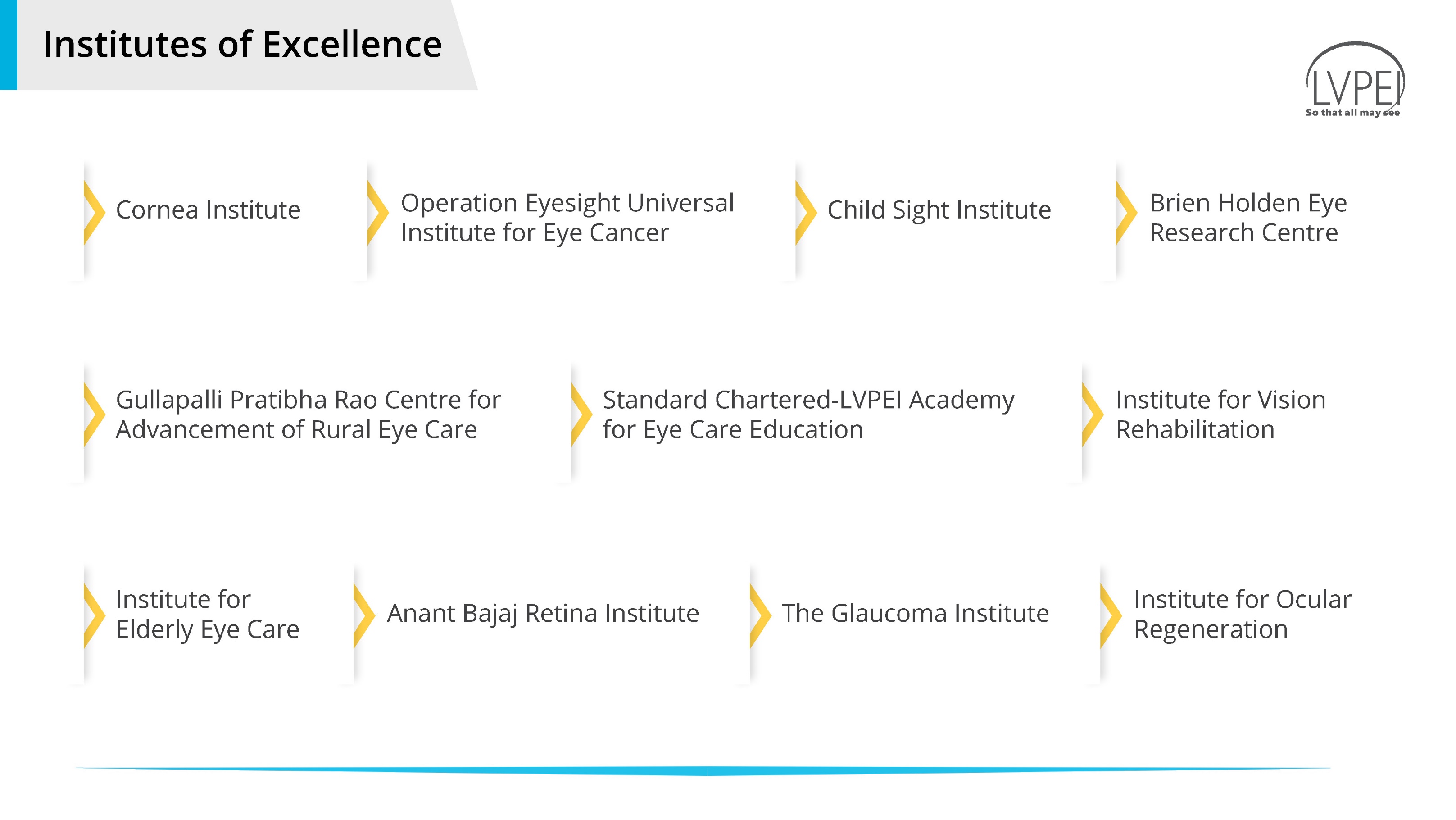